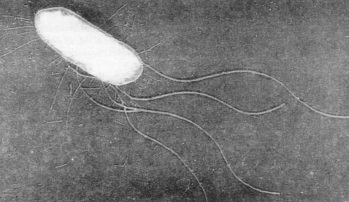 Foodborne Bacterial InfectionsChapter 26Theodor Escherich in 1885 Pathogenic E. coli
Enterohemorrhagic E. coli  (0157:H7) , 
Shiga-toxigenic E. coli (STEC)
Causes the most severe illness
Ref:Ji Youn Lim, Jang W. Yoon, and Carolyn J. Hovde. 2010. A Brief Overview of Escherichia coli O157:H7 and Its Plasmid O157. J Microbiol Biotechnol . 2010 January ; 20(1): 5–14.
NIH
Enterohemorrhagic Escherichia coli
E. coli is facultatively anaerobic gram-negative bacterium present in the gastrointestinal tract of humans and warm-blooded animals. 
Most are commensal E. coli strains are harmless,
 Many are pathogenic and cause a variety of diseases in humans and animals
Can cause three principal types of infections in humans:
intestinal gastroenteritis,
urinary tract infections
neonatal sepsis/meningitis.
E. coli isolates can be serologically or genetically differentiated based on three major surface antigens or their encoding genes, which enable serotyping: 
“O” (somatic)
“H” (flagella)
“K” (capsule) antigens 
 At present, more than 700 serotypes of E. coli have been identified based on “O,” “H,” and “K” antigens
Enterohemorrhagic Escherichia coli
It is necessary to determine only the O and the H antigens, not the K antigens, to serotype strains of E. coli associated with diarrheal disease. 
The O antigen identifies the serogroup of a strain, and the
H antigen identifies its serotype. 
Some serogroups such as O55, O111, O126, and O128 are in more than one category.
EPEC are subdivided into six groups based on their ability to produce toxins and to adhere to and to invade epithelial cells.
 enterotoxigenic (ETEC), enteropathogenic (EPEC), enteroinvasive (EIEC), enterohemorrhagic, (EHEC), enteroaggregative (EAEC),
The mechanism of infection and symptoms produced distinct but may show some overlapping characteristics
Foodborne Bacterial Infections
Occurs due to consumption of food and water contaminated with pathogenic enteric bacteria and viruses
Characteristics of foodborne pathogens:
Live cells of enteric pathogens (bacteria, viruses) have to be consumed in food
Surviving cells adhere /penetrate the mucus membrane into the epithelial cells, multiply, produce toxins or other virulence factors
Dose levels vary- E.coli 0157:H7 10 cells, less virulent strains such as Yersinia enterocolitica 1x 105 cells
Symptoms occur  after 24 hrs.
Enteric symptoms: abdominal pain, diarrhea, nausea,  vomiting, fever
Examples: Salmonella, Shigella, campylobacter,
EHEC
EHEC - first recognized as human pathogens in 1982 when E. coli O157:H7 was identified as the cause of two outbreaks of hemorrhagic colitis. 
Many other serogroups of E. coli, such as O26, O111, and sorbitol-fermenting O157:NM,  have been associated with cases of hemorrhagic colitis and have been classified as EHEC. 
Serotype O157:H7 is the predominant cause of EHEC-associated disease in the US and many other countries. 
All EHEC produce factors cytotoxic (verotoxins) to African green monkey kidney (Vero) cells
These factors are named Stxs due to their similarity to the Stx produced by Shigella dysenteriae type 1
Production of Stxs by E. coli O157:H7 was associated with a severe/ sometimes fatal condition, Hemolytic Uremic Syndrome (HUS)
All E. coli serotypes that are capable of producing Stxs are named Shiga toxin-producing E. coli (STEC).
More than 600 serotypes of STEC have been identified including:
160 O serogroups and 50 H types, and the list is still growing 
Only strains that cause hemorrhagic colitis are considered to be EHEC
there are at least 130 EHEC serotypes recovered from human patients
 Major non-O157 EHEC serogroups identified in the US include O26, O45, O103,
O111, O121, and O145
Enterohemorrhagic Escherichia coli (EHEC)
In 2011, the U.S. Department of Agriculture decided that the presence of anyone of the 7 major STEC serovars is hazardous to consumers: 
O26, O45, O103, O111, O121, O145, and O157
meats contaminated with any of these serovars cannot be sold for human consumption.
Animals, particularly dairy and beef cattle, are thought to be the carriers
Ingestion of as few as 10–100 cells can produce the disease
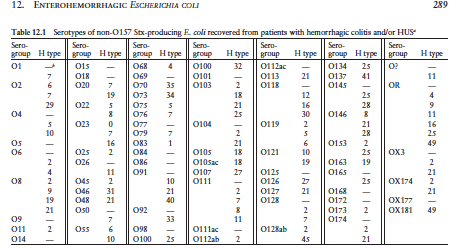 Characteristics of E. coli O157:H7 and Non-O157 EHEC
E. coli O157:H7 - first identified as a foodborne pathogen in 1982. 
Retrospective studies on isolates obtained from cases with bloody diarrhea has been identified as O157:H7 (1975)
 Production of Stx(s)
inability to grow well at temperatures >44.5 C in E. coli broth
 inability to ferment sorbitol within 24 hours 
. Non-O157 EHEC do not share the previously described growth and metabolic characteristics, but they all produce Stx(s) 
EHEC can produce: mpediatric diarrhea, copious bloody discharge (hemorrhagic colitis), and intense inflammatory response and may be complicated by HUS.
O157 EHEC infections are more likely than non-O157 EHEC infections to result in bloody diarrhea  (80% versus 45%), hospitalization (34% versus 8%), and HUS (6% versus <2%)
EHEC
Gastroenteritis Resulting from EHEC/STEC
Characteristics
Esc. coli O157:H7 is the principal serotype associated with enterohemorrhagic colitis (severe bloody diarrhea)  
it does not ferment sorbitol or have glucuronide activity 
(94% of E. coli produce glucourinidase enzyme used to indicate or detect its presence in food or carcasses) 
grows rapidly at 30o C–42o C
, grows poorly at 44o C–45o C, and does not grow at <10o C 
Strains resistant to pH 4.5 or below have been identified
The organism is destroyed by pasteurization killed at 64.3o C in 9.6 sec. 
The cells survive well in food at –20o C.
EHEC
Toxins
Esc. coli O157:H7 produces Verotoxins (VT) or Shiga-like toxins (Stx)
There are two distinct Stx:
Stx1 and Stx2. 
A single STEC can produce Stx1 only, Stx2 only, or both. 
Stx2 is more potent than Stx1 and is thought to be responsible for pathogenesis. 
Stx binds to a specific glycolipid receptor, globotriaosylceramide (Gb3) located in intestinal and kidney cells and leukocytes. 
The toxin blocks protein synthesis, resulting in cell death.
 EHEC also produces an adhesion factor called
Acid Resistance
Foodborne pathogens must pass an low acidic gastric barrier, pH 1.5 - 2.5 to cause infections 
Some enteric pathogens use assault tactic - large numbers of infecting cells pass so if few will survive and gain entrance to the intestine (Vibrio cholerae). 
E. coli O157:H7 (EHEC), has three systems involved in acid resistance:
acid-induced oxidative system: the less effective and least understood in protecting the organism from acid stress, inhibited in the presence of glucose
sigma factor RpoS is required for this system, survival depends on its presence
Once induced, this AR state can persist for 28 days at refrigeration.
acid-induced arginine-dependent and glutamate-dependent systems:
Both amino acids are decarboxylated by enzymes to create an alkaline environment, protons enter the cytoplasm of the organism raising its ability for acid resistance
Acid Resistance
The minimum pH for E. coli O157:H7 growth is 4.0 to 4.5
Studies on inactivation of E. coli O157:H7 with organic acid sprays on beef using acetic, citric, or lactic acid at concentrations of up to 1.5% revealed that E. coli O157:H7 populations were not affected by any of the treatments.
E. coli O157:H7, when inoculated at high populations, survived fermentation, drying, and storage in fermented sausage (pH 4.5) for up to 2 months at 4C, in mayonnaise (pH 3.6 to 3.9) for 5 to 7 weeks at 5 C and in apple cider (pH 3.6 to 4.0) for 10 to 31 days 
Induction of acid resistance in E. coli O157:H7 also can increase tolerance to other environmental stresses, such as heat, radiation, and some antimicrobials.
Disease and Symptoms
Upon consumption of contaminated food or water
the bacteria colonize the intestine by adhering to the epithelial cells. 
The protein Intimin facilitates intimate adhesion on the microvilli, producing a lesion.
 This lesion destroys the absorptive ability of villi resulting in malabsorption,
Bacteria then produce toxins (Stx) that damage colon epithelial cells, resulting in hemorrhagic colitis. 
Toxins (Stx1 or Stx2) are absorbed into the bloodstream and damage the small blood vessels in the intestine, kidneys, and brain and damage the kidney tubules.
 This results in hemolytic uremic syndrome (HUS)
Disease and Symptoms
Colitis Symptoms
occur 3-9 days after ingestion 
sudden abdominal cramps
watery diarrhea  that turns bloody (35%–75% of cases)
vomiting
Fever may or may not be an associated symptom.
Damage to the lining of the large intestine causes bleeding
Toxins cause breakdown of red blood cells and clotting in the small blood vessels of the kidney, causing kidney damage and occasional kidney failure, causing HUS
It can be fatal particularly in children
TTP results from a blood clot in the brain with seizures, coma, and often death.
Food Association
Present in the intestine of animals, particularly in cattle, without producing symptoms
Stx-producing Esc. coli (STEC) has been also isolated from the feces of chicken, goats, sheep, pigs, dogs, cats, and seagulls
Food of animal origin, especially ground beef, has been implicated in many outbreaks in the US, Europe, Canada.
Irrigation water and soils are the major risk factors for STEC transmission. 
Beef cattle operation can contaminate irrigation water, or untreated manures can directly contaminate produce
Food Association
In 2006- a major outbreak in several states in the US was associated with spinach – due to contamination from nearby beef cattle operation.
affected people ate spinach and lettuce in salad or improperly cooked contaminated hamburgers
In a 1993 outbreak, affecting over 500 people and causing four deaths due to consumption of hamburgers in a fast-food chain in Washington, Nevada, Oregon, and California
The hamburgers, contaminated with Esc. coli O157:H7, were cooked at a temperature that failed to kill the pathogen
other foods- raw milk, mayonnaise, some fruits, uncooked sausages, fermented hard salami, sprouts, and salad have been implicated.
Prevention
Proper sanitation
cook at appropriate temperatures, refrigerate, and prevent cross-contamination
The Food Safety Inspection Service in the US has provided guidelines to control foodborne illness from this pathogen: 
Use only pasteurized milk
quickly refrigerate or freeze perishable foods
never thaw a food at room temperature or keep a refrigerated food at room temperature over two hours
wash hands, utensils, and work areas with hot soapy water after contact with raw meat
 cook meat until the center is gray or brown
prevent fecal-oral contamination through proper personal hygiene
. decontaminate produce surfaces using liquid (hypochlorite solution, hydrogen peroxide) or gaseous (ozone, chlorine dioxide)
Treatment
Isolation and Identification:
expresses somatic (O) 157 and flagella (H) antigen 7
delayed D-sorbitol fermentation (>24 h)
Sorbitol MacConkey (SMAC) agar
serotypes O157 and H7 can be identified by latex agglutination
Treatment
there is no specific treatment for O157:H7 infection
treatment is mainly supportive to limit the duration of symptoms and prevent systemic complications
highly effective measures for prevention and control of O157:H7 infections are essential
Shigellosis
Bacterial dysentery
Shigella Species
Importance
genus Shigella: contains four species, each has several serovars
Shigella dysenteriae
 responsible for a brisk but deadly epidemic outbreak
 Shi. Flexneri - cause endemic disease
 Shi. Boydii- causes rare disease
Shi. sonnei,: cause endemic disease
Only humans and some primates serve as their hosts. 
The organisms are transmitted directly through fecal-oral routes or indirectly through fecal-contaminated food and water.
in most developed countries: 
transmission through drinking water has been reduced,
 in developing countries:
 contaminated drinking water is a major cause of shigellosis or bacillary dysentery.
The disease is prevalent in some geographic locations:
Asia, Mexico, and South America. 
It occurs more frequently in places with poor sanitation.
Shigella Species
In the United States, shigellosis
occurs more in daycare centers. 
Children below five years of age are more affected with high fatality rate among children suffering from shigellosis. 
the predominant species is Shi. sonnei.
 In the United States, between 1983 and 1987, there were 44 outbreaks, affecting 9971
people with two deaths. In one outbreak in 1987, several thousand people were affected by eating
commercial meals prepared under poor hygienic conditions that resulted in contamination of food with Shi. sonnei. 
The CDC estimates Shigella spp. cause about 130,000 cases with 10 deaths annually
Characteristics
Gram-negative, nonmotile, facultative anaerobic rods. 
Catalase positive, oxidase and lactose negative.
Ferment sugars without forming gas. 
DNA homology-Shigella and Escherichia can be included in one genus, they also have many biochemical similarities
Some suggest that Shigella sp. could be pathogenic variants of Shiga-toxin-producing Esc. coli. with Shigella O antigen.
Strains grow between 7o C and 46o C,  optimum at 37o C. 
Cells are not fragile, survive days under different physical and chemical stresses, as refrigeration, freezing, 5% NaCl, pH 4.5
Killed by pasteurization. 
Can multiply in many types of food when stored in the growth temperature range.
Shigella
Habitat
The intestine of humans and some primates are the only habitats known. 
Humans can carry the organism in the intestine and shed it in the feces without any symptoms. 
Following recovery from shigellosis, an individual can remain a carrier for months.
Toxins
Shigella carry plasmid-encoded invasive traits that enable the shigellae cells to invade epithelial mucosa of the small and large intestines.
 Once engulfed by the epithelial cells,
they produce an exotoxin that has an enterotoxigenic property. The toxin is designated as Shiga toxin (Stx). The invasive trait is expressed at 37o C but not at 30o C. 
The engulfed shigellae cells kill the epithelial cells and then attack fresh cells, causing ulcers and lesions.
Disease and Symptoms
The infective dose is very low, ~10 cells in adults.
 Bacteria, after ingestion with contaminated food or beverages, pass through the stomach and small intestine and reach the large intestine. 
The disease is restricted to the intestinal mucosa and invades the epithelial cells of the colon. Shigellae are also taken up by M cells in the Peyer’s patch, which also facilitate invasion.
Bacteria produce large numbers of virulence proteins, such as IpaA, IpaB, IpaC, IpaD, IcsA, and
so forth, that allow bacteria to invade host epithelial cells, to allow cell-to-cell movement by initiating
actin polymerization, and to induce programmed cell death (Figure 26.4). LPS produced
by Shigella also activates macrophages to produce cytokine (IL-1) that induces inflammation. The
symptoms occur in 12 hours to seven days but generally in one to three days. In case of mild infection,
symptoms last for five to six days, but in severe cases, symptoms can linger for two to three
weeks. Certain individuals might not develop symptoms. An infected person sheds the pathogens
long after the symptoms have stopped. The symptoms are the consequence of both the invasiveness
of epithelial mucosa and the enterotoxin and include abdominal pain, diarrhea often mixed with
blood, mucus and pus, fever, chills, and headache. Generally, children are more susceptible to the
disease than adults.
ClassificationMember of the family Enterobacteriaceae
Genus: shigella
Species: 4 groups based on somatic O antigen and 50 serotypes
Non-Mannitol Fermenter:
Group A – S. dysenteriae (only sp. That doesn't ferment mannitol)
most common in developing countries, deadly epidemics
5-15% fatalities in Africa, SA 
Mannitol Fermenter:
Group B – S. flexneri – 1/3 of US cases
Group C – S. boydii
Group D – S. sonnei (most mild)
most common in industrial world
2/3 US cases: 
450,000 cases in one year (sonnei, flexneri) in the US
General Characteristics of Shigella
Coliform bacilli (enteric rods)
Nonmotile gram-negative facultative anaerobes
Short rods
 Non-lactose fermenting
Non- encapsulated
Some strains of S. sonnei ferment lactose
H2S negative
S. flexneri B6, S. boydii C13, C14 are H2S positive
 Resistant to bile salts
HABITAT AND TRANSMISSION
Shigella species are found only in the human intestinal tract. 
Carriers of pathogenic strains can excrete the organism up to two weeks after infection and occasionally for longer periods.
 Shigella are killed by drying. 
Shigella are transmitted by the fecal-oral rout.
 The highest incidence of Shigellosis occur in areas of poor sanitation and where water supplies are polluted.
‹#›
Epidemiology, Clinical Syndromes
Low infectious dose - (102-104 CFU)
Humans - only reservoir
Shigella spp. are found only in the human intestinal tract
Watery diarrhea with fever, change to dysentery
Major cause of dysentery- severe in children (1-10 yrs) 
Outbreaks in daycare centers, nurseries, institutions
Estimated 15% of pediatric diarrhea in U.S.
Leading cause of infant diarrhea and mortality in developing countries
Shigella in foods
Common foods
Potato salad
Chicken
Salad
Commonly isolated
From homes
Restaurants
Picnics
Camps
Schools
Airlines
Military mess halls
Introduction to foods
By an infected person
Food handlers with poor personal hygiene
Foods can be contaminated Via sewage water
Lettuce
outbreaks
Spread
Contaminated water used for irrigation
Fresh produce
Fresh parsley – S. sonnei
Shigella in foods
Food commonly associated
Raw oysters and other shellfish harvested from contaminated waters 
Vegetables harvested from fields contaminated with sewage 
Salads, including chicken, fruit, lettuce, macaroni, pasta, potato, shrimp, tuna, turkey, and vegetable 
Water contaminated with sewage
Survival and growth in foods
Survive at low pH for hours
pH range 2-3
Survive at T range -20 C to RT
Survive well in frozen and refrigerated foods
Ice cream and frozen shrimp
In foods containing mayonnaise and cheese products survival was from 13 to 92 days
Survive on dry surfaces for prolonged times
Other conditions
In 3.8% - 5,2% salt at pH 5
In 300 – 700 mg/L of NaNO3
0.5 – 1.5 mg/L in sodium hypochlorite at 4 C
Sensitive to ionizing radiation
PATHOGENIC DETERMINANTS
O antigen: The ability to survive the passage through the host defenses
Invasiveness: 
Virulent shigella penetrate the mucosa and epithelial cells of the colon.
Multiply and invade adjacent cells resulting in inflammation and cell death due to cytotoxic properties of shiga toxin that interfere with protein synthesis
After cell death, shigella becomes phagocytosed 
Host response results in bloody discharge of mucus, pus and ulcers 
Other toxins: It has a protein toxin which may be neurotoxic, cytotoxic, and enterotoxic. The enterotoxic property is responsible for watery diarrhea.
PATHOGENICITY
Shigella dysentariae forms a powerful exotoxin associated with epidemics of bacillary dysentery
 Shigellosis symptoms: 
acute gastro-enteritis
abdominal pain and diarrhea
 Later diarrhea losses its fecal characteristic and is followed by mucus with pus and blood
 The disease is usually accompanied by fever and exhaustion 
children are more frequently attacked and have more severe symptoms
‹#›
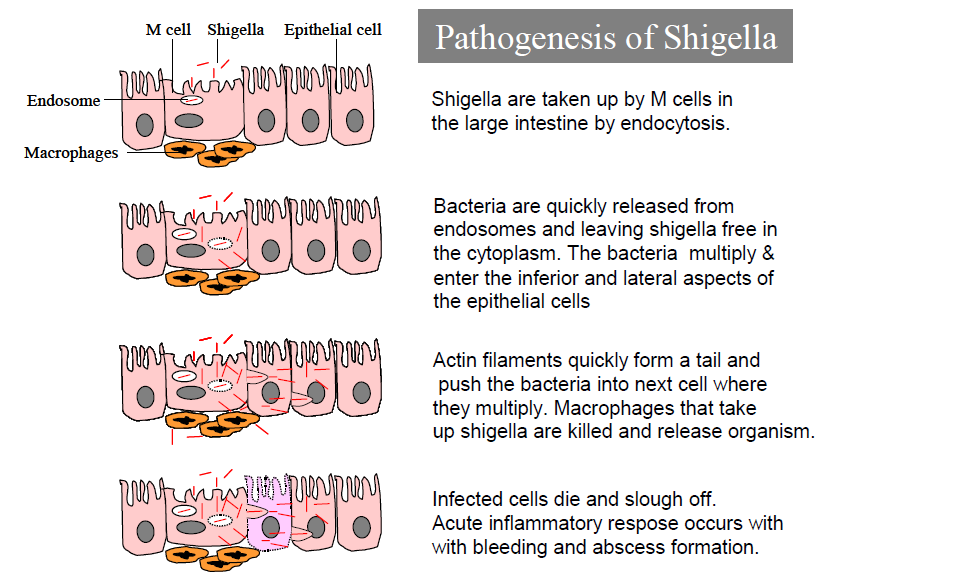 ‹#›
Treatment and Prevention
Treatment
Water and electrolytes replacement
Antibiotic therapy is required to eliminate the organism
Due to emergence of resistant strains, sensitivity must be performed
SXT, tetra, ampicillin, chloramphenicol, streptomycin are all active against shigella
 Treatment with antibiotics- trimethoprim sulfamethoxazole (SXT)
There is no vaccine to prevent shigellosis
Prevention
Sanitary precautions Good personal hygiene (hand washing)
Food safety
Use uncontaminated water to water crops
Vegetables could be contaminated by crops harvested from:
 field irrigation with sewage
flies bred in infected feces
food handlers who do not properly wash their hands
CULTURAL CHARACTERISTICS
All members of Shigella: aerobic and facultative anaerobes
Grow in culture media at pH 6.4 to 7.8 at 10o C – 40o C, optimum of 37o C. 
Shigella colonies are 2 mm after 24 hours incubation
 colonies are circular, convex, colorless
In XLD they appear pinkish to reddish colonies while in Heaktoen Enteric Agar they give green to blue green colonies.
‹#›
CULTURAL CHARACTERISTICS
If typical colonies present are seen,  diagnosis can be made by direct slide agglutination with polyvalent Shigella antiserum.
diagnosis should be confirmed by additional biochemical tests and by specific type agglutination.
Biochemical Characteristics: 
All ferment glucose, some ferments mannitol
They do not form acetyl-methylcarbinol
Does not hydrolyze urea or liquefy gelatin
Citrate negative
TSI - Alkaline slant over acid butt
IMVIC V + - -
‹#›
Laboratory Findings
Blood picture
total WBC count increase
neutrophils increase
Stool examination:
direct microscopic exam.: WBC, RBC, pus cells
R/O Amebiasis
bacteria culture
Sigmoidoscope (colonoscopy):
 shallow ulcer, scar, polyps
Non lactose Fermenting, Non-motile
Identification of Shigella
Mannital Positive
Mannital Negative
Late Lactose Positive
Lactose negative
Shigella dysenteriae
Indole Negative
Shigella sonnei
Indole Positive
Shigella flexnerii
Shigella boydii
Shigella vs. Salmonella